РОЛЬ АМУ У ФОРМУВАННІ ЗАКОНОДАВЧОГО ПОЛЯ ДЛЯ ДІЯЛЬНОСТІ ОМС У СФЕРІ ОСВІТИ
Тетяна Куценко,
експертка з питань освіти АЦ АМУ,
канд. пед. наук
Всеукраїнська асоціація органів місцевого самоврядування 
“Асоціація міст України” (АМУ): 

це представлення й захист законних прав та інтересів територіальних громад в діалозі з центральною владою

це підтримка і розвиток місцевого самоврядування

це формування законодавчого поля для діяльності органів місцевого самоврядування

це захист інтересів членів АМУ, надання методичної, правової та інформаційної допомоги,  а також організація діалогу та обміну досвідом між членами АМУ
2
Діяльність АМУ у формуванні правового поля 
сфери освіти:

активно долучається до законотворчого процесу, співпрацюючи з парламентськими Комітетами

бере участь у засіданнях Уряду з правом дорадчого голосу у питаннях, що стосуються місцевого самоврядування

співпрацює з центральними органами виконавчої влади через різноманітні робочі групи та надання погоджень на розроблені ними НПА

аналітики та експерти Асоціації аналізують проекти нормативно-правових актів, готують висновки щодо їх можливого впливу на місцеве самоврядування, розробляють пропозиції до законодавства, проводять опитування в громадах.
3
Робота Секції з питань освіти

У квітні цього року відбулося Установче засідання оновленої фахової мережі АМУ з питань освіти, учасниками якої стали близько 200 представників ОМС, міськіх, сільських і селищних рад

Запрошеними спікерами установчого засідання стали: Заступник голови Комітету Верховної Ради України з питань освіти, науки та інновацій Сергій Колебошин та Заступник Міністра освіти і науки України Віра Рогова

Основне питання – реформування старшої школи
	
Інформація від високопосадовців: 
В опорних школах – старшій профільній школі бути
Обмеження бути засновниками ліцеїв лише обласним радам та великим міським громадам – знято
Старт повсюдної роботи профільної старшої школи – у 2027 році
Засновувати ліцеї можна (і потрібно) вже сьогодні
План трансформації мережі в кожній області – напрацьовано
Державна фінансова підтримка роботи профільної школи – субсидія на ліцеї
4
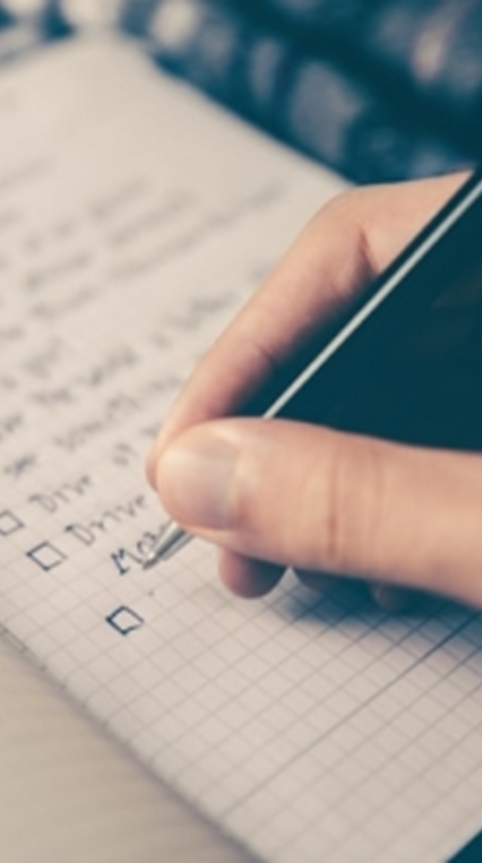 Основні проблемні питання від ОМС 
у сфері освіти

Реформування профільної старшої школи

Місцевий управлінський аспект (на рівні громади)

Кадри

Фінансування освітньої галузі

Професійно-технічна освіта

Харчування

Інклюзія

Цифровізація
5
Робота над змінами до освітнього законодавства (законопроєкт 4629-1)

Основні зміни: 

1. Передбачається спеціально уповноважена державою установа (Школа Супергероїв) для надання освіти дітям, що перебувають на тривалому лікуванні у денному стаціонарі (основний посил: про них не забули, про їх освіту піклується держава, вони зможуть безболісно влитись назад у школу після одужання, їм не потрібно самим доганяти пройдений за час хвороби навчальний матеріал).
Для таких установ будуть підібрані педагоги і психологи, що працюватимуть з учнями як безпосередньої у закладі, якщо це дозволятиме стан пацієнта, або дистанційно, якщо безпосередній контакт неможливий. 
Засновником таких закладів виступатиме Кабмін.
6
По 4629-1 

2. Опорний заклад освіти може надавати повну загальну середню  освіту

3. Знято дискримінаційні обмеження  із засновників ліцеїв – закладів, що надаватимуть повну ЗСО
Засновниками ліцею можу бути будь-яка громада, а не тільки міська з населенням більше 50 тис. Слова «обласні, міські ради (міст з населенням більше 50 тисяч)» пропонується замінити на «обласні,, міські, сільські, селищні ради»

4. Ліцеї можуть бути утворені та здійснювати освітню діяльність за умови дотримання певних вимог (існування не менше 2-х класів впродовж 10, 11,12 років навчання та 3-х профілів)
7
По 4629-1 

5. Ліцей може також забезпечувати здобуття початкової, базової середньої освіти (як вийняток, за рішенням засновника)


6. Приведення установчих документів закладів повної ЗСО відтерміновується, кінцевий строк до 1 вересня 2027 року


7. У Бюджетному кодексі України (у другому абзаці підпункту «б» пункту 2 частини першої статті 89) «(засновником яких є міська рада з населенням більше 50 тисяч)»  передбачається внести зміни (окремим законом), які вилучають закріплену у ньому дискримінаційну норму про міста з населенням більше 50 тис.
8
Законопроєкт 5230 ("Про внесення змін до деяких законів України щодо використання майна ліквідованих комунальних закладів середньої освіти»)


Спрямування законопроєкту: дозволити ОМС в сільській місцевості використовувати приміщення ЛІКВІДОВАНИХ закладів освіти не  тільки для освіти, культури, соціальних послуг і охорони здоров»я (ст 61 ЗУ «Про повну ЗСО»)

Законопроєкт готується до ІІ читання. 
Дискусії навколо 
Формулювань, щоб унеможливити зловживання (йдеться про майно санаторних шкіл)
Надання можливості використання майна закладів освіти через рік, чи одразу після ліквідації
Чи проводити громадські слухання перед наданням майна ліквідованих закладів освіти у вкористання
9
Робоча група при МОН по Формулі освітньої субвенції. 

Вже другий місяць щочетверга працює робоча група, до якої входить представник АМУ над удосконаленням Формули розподілу освітньої субвенції

Наші основні вимоги:
У Формулі врахувати окремі показники на:
оплату годин індивідуального навчання
реальну потребу на оплату праці вихователів груп подовженого дня
на заміну тимчасово відсутніх працівників, у тому числі відсутніх у зв’язку із обов’язковим щорічним підвищенням кваліфікації
динаміку збільшення кількості учнів в інклюзивних класах.

Переглянути та збільшити коефіцієнти: поділу класів на групи при вивченні окремих предметів та приведення кількості ставок педагогічного персоналу (крім учителів)

Для міських ТГ, на території яких є сільські населені пункти врахувати розрахункову наповнюваність класів для сільської території та для міської - окремо.
Передбачити субсидії для дошкільної  та позашкільної освіти
10
Порядок Аналізу ОМС з питань освіти 

Перша версія «Порядку», розроблена ДСЯОУ (громадське обговорення тривало до 30 березня) передбачала
- втручання державного органу в діяльність органу місцевого самоврядування
перевищення повноважень та підміну понять «аналіз діяльності» та «захід державного контролю», особливо враховуючи рішення, які могли б прийматись з урахуванням такого «аналізу»


Завдяки висновку АМУ про те, що аналіз діяльності не є, та не може бути актом державного контролю, вдалось істотно вплинути на проєкт «Порядку»

На сайті МОН сьогодні виставлено для громадського обговорення  інший порядок проведення аналізу ОМС з питань освіти
11
ДЯКУЮ ЗА УВАГУ!
Контакти АМУ:
Тел.: +38044 486 28 78
E-mail: info@auc.org.ua
Сайт: www.auc.org.ua
12